Otčenáš
Modlitba Pánova
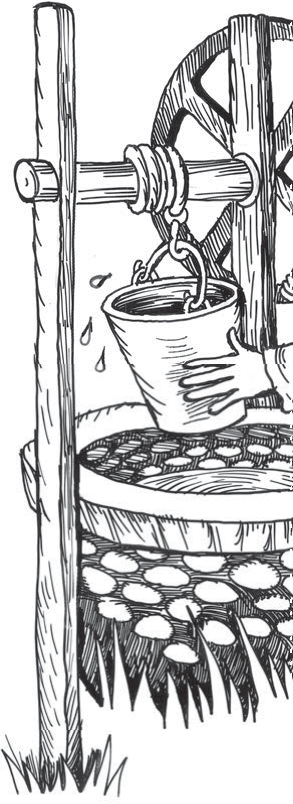 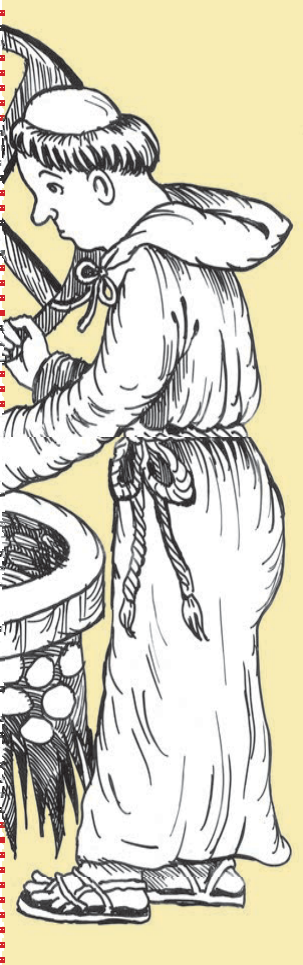 príbeh
K osamelému mníchovi prišli ľudia a opýtali  sa ho, aký zmysel  má  v živote ticho? Mních bol práve zaujatý čerpaním  vody   zo  studne.  Voda bola zvírená.  Svojim návštevníkom povedal:   „Pozrite   sa  do   studne! Čo tam vidíte?“
„Nič    nevidíme,“    znela    odpoveď. Po krátkej chvíli pustovník opäť vyzval  návštevníkov, aby  sa pozreli do studne.
„Čo tam vidieť?“
„Nás  samých.“  Mních   im  potom povedal:
„Pozrite  sa, keď som  predtým čer- pal vodu, zvírila sa. Nebola v pokoji. Teraz  je  v  pokoji.  To  je  skúsenosť ticha. Človek v tichu  vidí sám  seba pravdivejšie.“
Učeníci prosili Ježiša, aby ich naučil modliť sa.
Naučil ich najkrajšiu modlitbu, ktorú voláme Modlitba Pánova, alebo podľa jej prvých slov Otče náš.
Modlitbu pánovu delíme na:
Oslovenie
Sedem prosieb
Záver
Otče náš, ktorý si v nebesiach!
oslobvenie
Čo to znamená?
Pán Boh nás týmito slovami povzbudzuje, aby sme verili, že On je naším pravým Otcom a my sme Jeho pravými dietkami; aby sme Ho smelo a s plnou dôverou prosili, ako dietky prosia svojho milého otca.
Otče
Božie meno
My sme Božie deti
Posväť sa meno Tvoje!
1. prosba
Božie meno je aj bez našej modlitby sväté.
Meno Božie je iste samo osebe sväté, ale my prosíme v tejto prosbe, aby bolo aj pri nás posvätené.
Trojjediný Pán Boh
Utešiteľ
Hospodin
Záchranca
Pán Boh
Boží Syn
Pán Ježiš
Ježiš
Ježiš Kristus
Syn človeka
Spasiteľ
Pán 
Baránok Boží
Alfa a Omega
Rabbi
Učiteľ
Hlava cirkvi
Veľkňaz
Radca
Otec
Posvätiteľ
Tešiteľ
Vykupiteľ
Boží Duch
Duch Pravdy
Syn Dávidov
Kráľ židovský
Prostredník
Žiarivá ranná hviezda
Otče
Bože
Pán
Som, ktorý som.
Jahve
Mesiáš
Stvoriteľ
Všemohúci Boh
Hospodin zástupov
Adonaj
Elohim
Ktoré Božie mená poznáte?
Príď kráľovstvo Tvoje
2. prosba
Čo to znamená?
Kráľovstvo Božie prichádza iste samo od seba aj bez nášho modlenia, ale my prosíme v tejto prosbe, aby prišlo aj k nám.
Ako sa to deje?
Keď nám Otec nebeský dáva svojho Ducha Svätého, aby sme Jeho svätému slovu prostredníctvom Jeho milosti verili a pobožne žili tu časne a tam večne.
Buď vôľa Tvoja ako v nebi, tak i na zemi!
3. prosba
Čo to znamená?
Dobrá a milostivá vôľa Božia deje sa isteže i bez nášho modlenia, ale my prosíme v tejto prosbe, aby sa diala i pri nás.
Keď Boh ruší a znemožňuje každú zlú radu a vôľu, ako je vôľa diabla, sveta a nášho tela, ktorá nám nedovoľuje Božie meno posväcovať a Jeho kráľovstvu k nám prichádzať, ale nás posilňuje a pevne zachováva vo svojom slove a viere až do konca života. To je Jeho milostivá a dobrá vôľa.
Ako sa to deje?
Chlieb náš každodenný daj nám dnes!
4. prosba
Čo to znamená?
Boh dáva každodenný chlieb síce aj bez nášho modlenia všetkým, aj zlým ľuďom, ale my prosíme v tejto prosbe, aby nám to dal poznať a (tak) s vďakou prijímať náš každodenný chlieb.
Čo je to chlieb každodenný?
Všetko, čo patrí k výžive tela a našim potrebám, ako pokrm, nápoj, odev, obuv, dom i dvor, pole, dobytok, peniaze, majetok, verná manželka (verný manžel), dobré dietky, zbožná domácnosť, dobrá a spravodlivá vrchnosť, dobrá vláda, dobré povetrie, pokoj, zdravie, striedmosť, možnosť poctivo pracovať, dobrí priatelia, verní susedia a iné podobné veci.
A odpusť nám viny naše, ako aj my odpúšťame vinníkom svojim!
5. prosba
Čo to znamená?
V tejto prosbe prosíme, aby Otec nebeský nehľadel na naše hriechy a neodmietal naše prosby; lebo nie sme hodní ničoho, za čo prosíme a ani si to nezasluhujeme, ale aby nám to všetko dal zo svojej milosti; lebo my každý deň mnoho hrešíme a len samý trest si zasluhujeme. Tak chceme aj my srdečne odpúšťať a dobre činiť tým, ktorí by sa proti nám prehrešili.
I neuvoď nás do pokušenia!
6. prosba
Čo to znamená?
Boh síce nikoho nepokúša, ale my prosíme v tejto prosbe, aby nás On sám ráčil ochrániť a zachovať, aby nás diabol, (zlý) svet a naše telo nesklamali a nezviedli z pravej viery k povere, zúfalstvu a iným ťažkým hriechom a nešľachetnostiam; a keby sme nimi boli niekedy pokúšaní, aby sme predsa obstáli a napokon zvíťazili.
Ale zbav nás zlého!
7. prosba
Čo to znamená?
V tejto prosbe súhrnne prosíme, aby nás Otec nebeskývyslobodil od všetkého zlého na tele i duši, na majetku i cti; a konečne, keď príde hodina našej smrti, aby nám dal blahoslavene skonať a aby nás z tohto plačlivého údolia milostivo prijal k sebe do neba.
Lebo Tvoje je kráľovstvo i moc, i sláva naveky. Amen.
záver
Čo to znamená?
Aby som si bol istý, že takéto prosby sú môjmu nebeskému Otcovi príjemné a že ich vypočuje; lebo On sám tak sa nám prikázal modliť a sľúbil, že nás chce vypočuť. Amen, amen znamená: Iste, iste, tak sa to má stať!
Amen
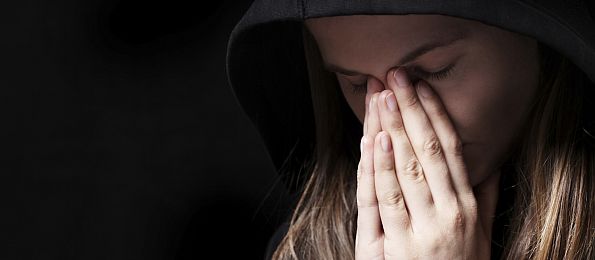 Čo to znamená?
pravda
áno
iste
nech sa stane
Otčenáš
Modlitba Pánova